Marta Novosel
8 Klasse
Die Europäische Union
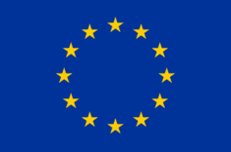 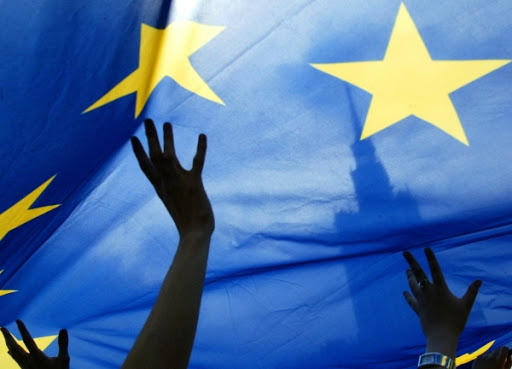 Über die EU
wirtschaftliche und politische Union
wurde am 1. November 1993 gegründet
Die Währung ist der Euro
Die Hymne ist eine Ode an die Freude (Ludwig Van Beethoven
hat 24 Amtssprachen
Europatag – 9.5
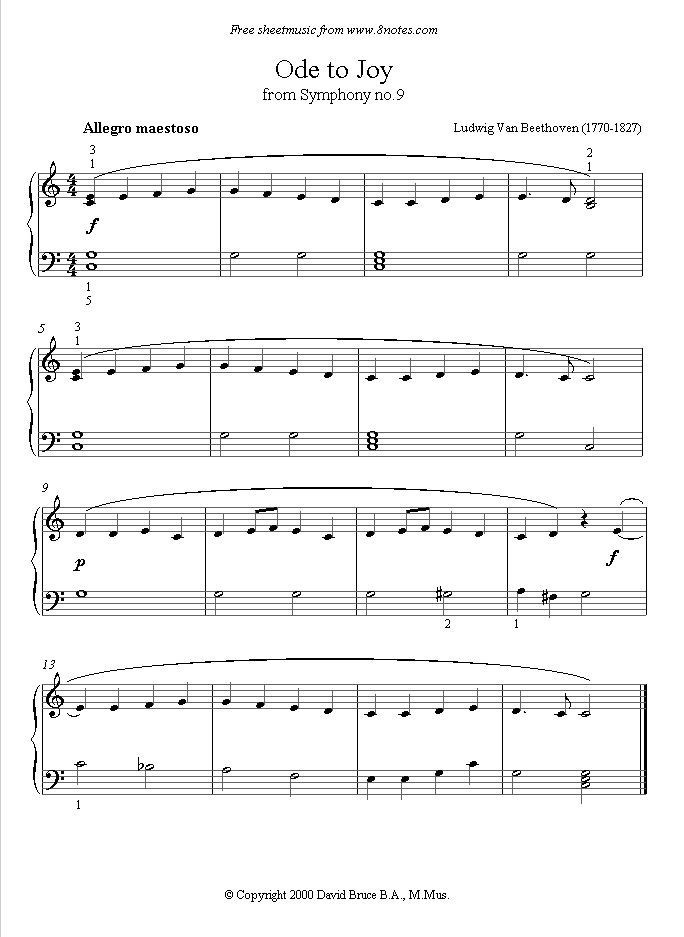 Ode an die Freude
Die Europäische Union hat 27 Mitglieder
Belgien
Frankreich
Italien 
Luxemburg 
Niederlande
Deutschland 
Dänemark
Irland
Griechenland
Portugal Spanien
Österreich
Portugal
Spanien
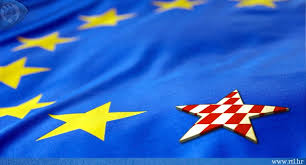 Kroatien ist das letzte Land, das EU-Mitglied wird
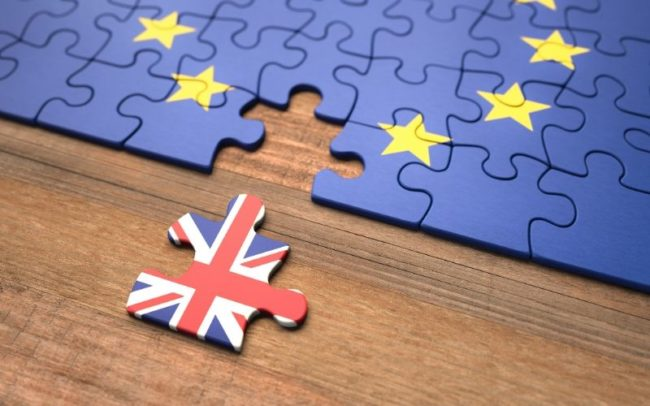 Schweden
Zypern
Tschechische Republik
Estland
Lettland
Litauen
Ungarn
Malta
Polen
Slowakei 
Slowenien
Bulgarien
Rumänien 
Kroatien
Großbritannien ist das erste Land in der Geschichte, das die EU verlässt
/
EU-Ziele
/
EU-Werte
Euro
in Gebrauch seit dem 1. Januar 1999
Seit Januar 2015 wurde die Nutzung auf 19
  sogenannte Länder ausgeweitet. Eurozone
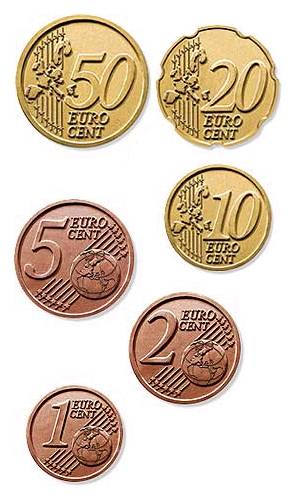 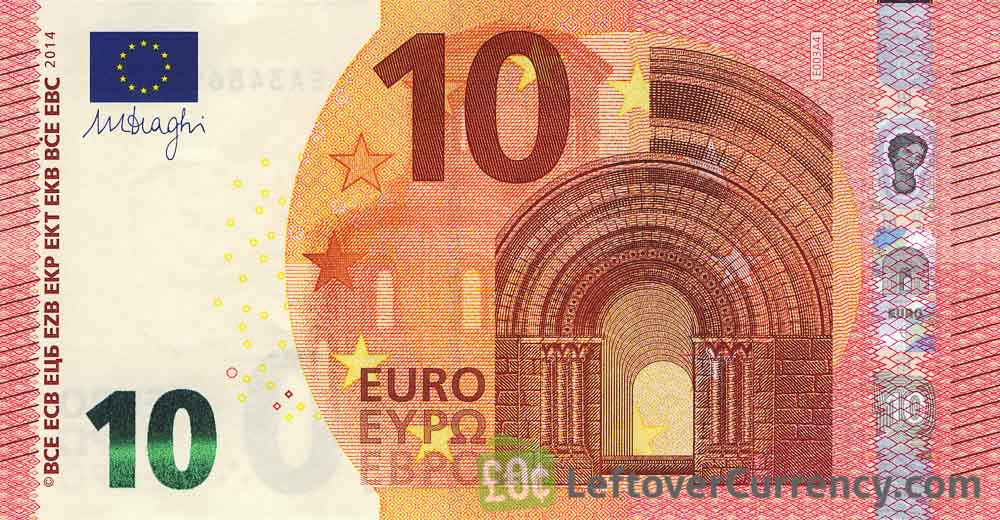 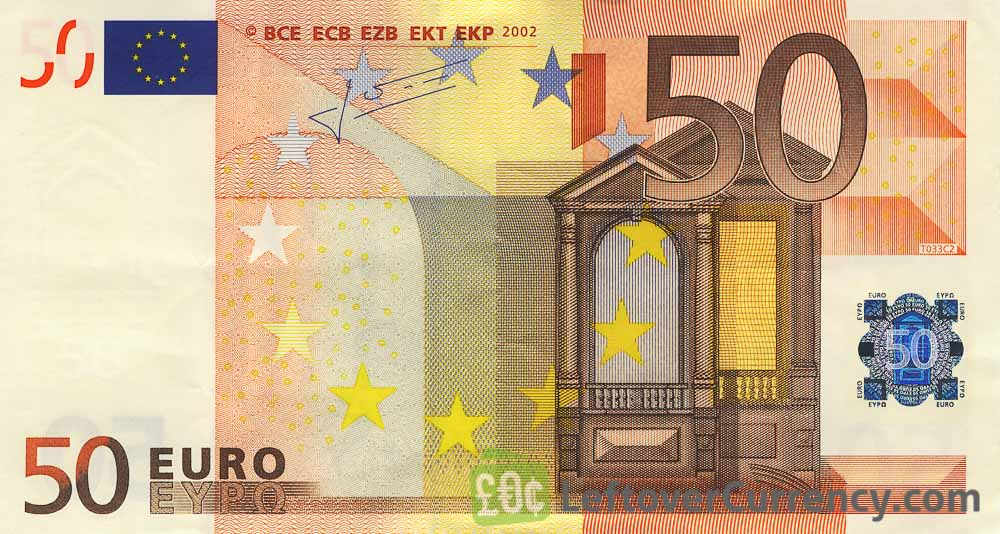 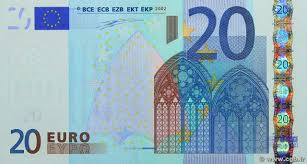 Euro-Banknoten
Euro-Münzen
Vielen Dank für Ihre Aufmerksamkeit!